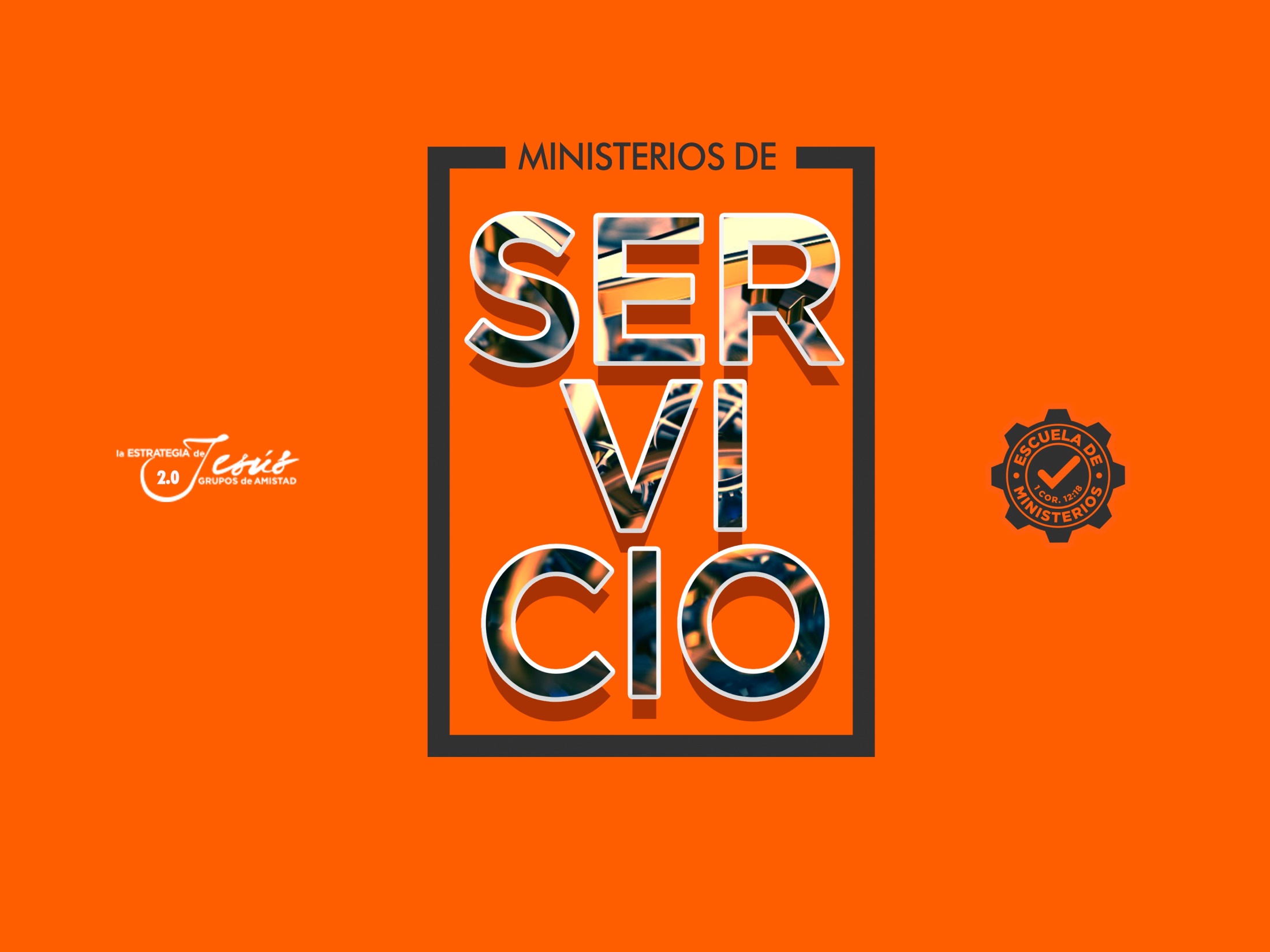 LOS TEMPLOS Y EL MANTENIMIENTO
Proverbios 24:3.
 “Con sabiduría se EDIFICARÁ la casa, y con prudencia se afirmará”.
INTRODUCCIÓN
El predicador decía en Eclesiastés 3:3, que hay tiempo para todo: 
“tiempo de destruir, y tiempo de EDIFICAR…”.
 
Dios ha sido el creador, Él ha hecho lo visible e invisible. Pero nos ha dado los recursos
para edificar o construir. También nos da dirección para hacerlo, conforme a su voluntad.
Cuando Moisés iba a construir el tabernáculo, no lo hizo como él quería. Dios le da un modelo, que representa la voluntad de Dios. 
Es por ello, que en Hebreos 8:5 declara: “los cuales sirven a lo que es figura y sombra de las cosas celestiales, como se le advirtió a Moisés cuando iba a ERIGIR el tabernáculo, diciéndole: Mira, haz todas las cosas conforme al modelo que se te ha mostrado en el monte”.
Dios nos da el soporte, el fundamento para todo en la vida. 
Ejemplo de ello, es que no podemos construir sobre la arena: Veamos Mateo 7:26,27: 
“Pero cualquiera que me oye estas palabras y no las hace, le compararé a un hombre insensato, que EDIFICÓ SU CASA SOBRE LA ARENA; y descendió lluvia, y vinieron ríos, y soplaron vientos, y dieron con ímpetu contra aquella casa; y cayó, y fue grande su ruina”.
Debemos  construir  sobre la roca. 
Esto se sabe desde tiempos antiguos, en el libro de 2 Crónicas 8:16 se menciona, que: 
“porque  toda la obra de Salomón estaba preparada desde el día en que se pusieron los CIMIENTOS de la casa de Jehová hasta que fue terminada, hasta que la casa de Jehová fue acabada totalmente”.
Es por ello, que empezamos diciendo con el texto base, los siguientes aspectos para el ministerio de construcción:
I.- CON SABIDURÍA SE EDIFICA (CONSTRUCCIÓN)
A.  LOS TEMPLOS DEBEN CONSTRUIRSE CON SABIDURÍA
La sabiduría es algo indispensable en la vida, se ocupa para todo. De hecho, es un principio; que algunos desprecian: 
“El principio de la sabiduría es el temor de Jehová; los insensatos desprecian la sabiduría y la enseñanza”. Proverbios 1:7.
Sin  embargo,   Salomón   aconseja:   “Sabiduría   ante   todo;   adquiere   sabiduría; Y sobre todas tus posesiones adquiere inteligencia”. 
Solo que es algo que no se puede comprar en una tienda comercial. Se busca en la presencia de Dios.
 
Si al construir cualquier cosa, ocupamos hacerlo con sapiencia (sabiduría); con más razón cuando le construimos casa al Señor.
Hageo 2:15 revela: 
“Ahora, pues, meditad en vuestro corazón desde este día en adelan- te, antes que pongan piedra sobre piedra en el templo de Jehová”.
 
Además, se trata de hacer lo que Dios nos manda. En Éxodo 36:1 dice: 
“Así, pues, Bezale el y Aholiab, y todo hombre sabio de corazón a quien Jehová dio sabiduría e inteligencia para saber hacer toda la obra del servicio del santuario, HARÁN TODAS LAS COSAS QUE HA MANDADO JEHOVÁ”.
De hecho, el salmista lo expresa así: 
“Si Jehová no edificare la casa, en vano trabajan los que la edifican; Si Jehová no guardare la ciudad, en vano vela la guardia”. (127:1).
 
Proverbios 9:1 expresa esto: 
“La sabiduría edificó su casa, labró sus siete columnas...”.
LOS TEMPLOS SE DEBEN PLANIFICAR
Es una tristeza, ver templos construidos de una manera deplorable. 
También, ver como levantan paredes sin ton ni son (dicho popular). 
Es decir, levantan una pared, luego la tumban. 
No hay un plano, no hay plan; ni una supervisión de alguien preparado en el tema de la construcción.
1 Corintios 9:26: 
“Así que, yo de esta manera corro, no como a la ventura; de esta manera peleo (construyo), no como quien golpea el AIRE…”.
 
Cuando no hay un plan, se desperdicia tiempo, dinero y esfuerzo.
C.  EL TEMPLO DEBE SER MAGNÍFICO Y EXCELENTE
 
Crónicas 22:5: “Y dijo David: Salomón mi hijo es muchacho y de tierna edad, y la casa que se ha de EDIFICAR a Jehová HA DE SER MAGNÍFICA POR EXCELENCIA, para renom- bre y honra en todas las tierras; ahora, pues, yo le prepararé lo necesario. Y David antes de su muerte hizo preparativos en gran abundancia”.
Hay templos que no lo parecen, no solo el templo está en malas condiciones; también los anexos del templo. Ni siquiera los baños, están bien. 
Se argumenta que no hay dinero. Pero el texto anterior, dice que David se preparó.
 
El profeta Hageo (1:4) hace este reclamo: ¿Es para vosotros tiempo, para vosotros, de habitar en vuestras casas ARTESONADAS, y esta casa está desierta.
D.  EL USO DE LOS RECURSOS
 
Este es uno de los problemas más fuerte para cualquier iglesia. Nos quejamos de la falta de recursos, de la carestía de la vida; de la escasez. Tal parece que hacemos del libro de las lamentaciones, un lema de nuestra vida. 
Recordemos, lo que Dios ha hecho en nuestras vidas: “HAS CAMBIADO MI LAMENTO en baile; desataste mi cilicio, y me ceñiste de alegría”. Salmos 30:11.
El hecho de tener a Dios a nuestro lado, nos cambia la historia; el entorno y nueva visión. 
Cuando Dios la visión, también da la provisión.
E.  PÍDELE AL REY
Nehemías, oró al Dios de los cielos. Estaba triste, quebrantado de corazón; por la situa- ción de su país. El rey se da cuenta: “Me dijo el rey: ¿Qué cosa pides? Entonces oré al Dios de los cielos, y dije al rey: Si le place al rey, y tu siervo ha hallado gracia delante de ti, envíame a Judá, a la ciudad de los sepulcros de mis padres, y la reedificaré. Entonces el rey me dijo (y la reina estaba sentada junto a él): ¿Cuánto durará tu viaje, y cuándo volverás? Y agradó al rey enviarme, después que yo le señalé tiempo. Además dije al rey: Si le place al rey, que se me den cartas para los gobernadores al otro lado del río, para que me franqueen el paso hasta que llegue a Judá; y carta para Asaf guarda del bosque del rey, para que me dé madera para enmaderar las puertas del palacio de la casa, y para el muro de la ciudad, y la casa en que yo estaré. Y me lo concedió el rey, según la benéfica mano de mi Dios sobre mí”. Nehemías 4:8.
¿Por qué no le pides al rey, pero al rey de Reyes y señor de Señores? 
Además, Hageo 2:8 expresa, que: 
“Mía es la plata, y mío es el oro, dice Jehová de los ejércitos”.
 
Solo te diré, que Dios no premia a los flojos. Dios premia a los que trabajan, a los que se mueven; a los que hacen algo. 
A los que no son conformistas, a los que quieren exaltar el nombre del Señor.
F.  EL TEMPLO DEBE SER GRANDE
 No pienses en pequeño, piensa en grande. 
No te limites, piensa en la grandeza de nuestro Dios. 
Salomón así pensaba, 2 Crónicas 2:5 lo corrobora: 
“Y la casa que tengo que EDIFICAR, ha de ser grande; porque el Dios nuestro es grande sobre todos los dioses”.
II.- CON PRUDENCIA SE AFIRMARÁ (RECONSTRUCCIÓN Y REMODELACIÓN)
Todo edificio necesita remodelaciones, arreglos y mantenimiento.
 Nehemías 4:15, lo confirma: 
“nos volvimos todos al muro, cada uno a su tarea”.
 Hay que hacer un buen equipo, que incluya: Carpinteros, yeseros, albañiles, peones, soldadores, electricistas, ingenieros, arquitectos, etc. 
También debe haber en el equipo, personas que traigan recursos; que los administren.
Las empresas usan encargados de compra, éstos buscan por lo menos tres cotizaciones; buscan ofertas y aprovechan descuentos, comprando a la misma empresa o por cantidades mayores.
Cada quien tiene que hacer su parte, pero todos unidos debemos usar la espada(biblia); como lo hacían en los tiempos de Nehemías (4:17): 
“Los que EDIFICABAN en el muro, los que acarreaban, y los que cargaban, con una mano trabajaban en la obra, y en la otra tenían la espada ”.
Nehemías 4:18: 
“Porque los que edificaban, CADA UNO TENÍA SU ESPADA CEÑIDA A SUS LOMOS, y así edificaban; y el que tocaba la trompeta estaba junto a mí”.
Nehemías 4:6 así lo dice: 
“Edificamos, pues, el muro, y toda la muralla fue terminada hasta la mitad de su altura, porque el pueblo tuvo ánimo para trabajar”.
A.  REPARACIONES Y RESTAURACIONES
 
Debemos poner especial atención a todo lo que tenga que ver con remodelación. Muchas veces son necesarias las enmiendas, porque no enseñamos a nuestra gente a cuidar.
2 Crónicas 34:10: 
“Y lo entregaron en mano de los que hacían la obra, que eran mayor- domos en la casa de Jehová, los cuales lo daban a los que hacían la obra y trabajaban en la casa de Jehová, para reparar y restaurar el templo”.
El comité de construcción, debe cerciorarse que los que reparan y restauran; lo hagan de la mejor manera.
III.- CONSTRUYENDO Y ALABANDO
A.  CONSTRUIR UN TEMPLO ES UNA FORMA DE ALABAR     A DIOS
Algunos cuando construyen, se estresan; se molestan. 
Pero nosotros debemos buscar cada momento y ocasión, para alabar a Dios.
Esdras 3:10: 
“Y cuando los albañiles del templo de Jehová echaban los cimientos, pusieron a los sacerdotes vesti  de sus ropas y con trompetas, y a los levitas hijos de Asaf con címbalos, PARA QUE ALABASEN A JEHOVÁ, según la ordenanza de David rey de Israel”.
David buscaba en todo, un momento para alabar a Dios. 
De hecho, él decía: 
“Todo lo que respira alabe a JAH. Aleluya”.
B.  SE CONSTRUYE TEMPLOS CON CORAZONES AGRADECIDOS
 
2 Crónicas 6:8: 
“Mas Jehová dijo a David mi padre: Respecto a haber tenido en tu corazón EDIFICAR casa a mi nombre, bien has hecho en haber tenido esto en tu corazón”.
C.  EL TEMPLO ES LA MISMA PRESENCIA DE DIOS
 
1 Reyes 9:3: 
“Y le dijo Jehová: Yo he oído tu oración y tu ruego que has hecho en mi presencia. Yo he santificado esta casa que tú has edificado, PARA PONER MI NOMBRE EN ELLA PARA SIEMPRE; y en ella estarán mis ojos y mi corazón todos los días”.
CONCLUSIÓN
Cuando nosotros hacemos las cosas, de una manera que agrade a Dios; Él se encarga de darnos sabiduría y prudencia para construir. 
1 Reyes 4:29 revela, que: 
“Dios dio a Salo- món sabiduría y prudencia muy grandes, y anchura de corazón como la arena que está a la orilla del mar”.
Nosotros somos también labranza de Dios, edificio del Señor. 
1 Pedro 2:5 así lo confirma: 
“vosotros también, como piedras vivas, SED EDIFICADOS COMO CASA ESPIRITUAL Y SACERDOCIO SANTO, para ofrecer sacrificios espirituales aceptables a Dios por medio de Jesucristo”.
Recordemos, que Dios es nuestro constructor por excelencia: Hebreos 11:10 manifiesta la esperanza de Abraham: “porque esperaba la ciudad que tiene fundamentos, cuyo arquitecto y CONSTRUCTOR es Dios”.
Recordemos, que Dios es nuestro constructor por excelencia: 
Hebreos 11:10 manifiesta la esperanza de Abraham: 
“porque esperaba la ciudad que tiene fundamentos, cuyo arquitecto y CONSTRUCTOR es Dios”.
Quiero terminar diciendo, que todos somos un equipo en Cristo. 
Pero cada quien es responsable delante de Dios, de lo que hace y cómo lo hace. 
1 Corintios 3:10 declara: 
“Conforme a la gracia de Dios que me ha sido dada, yo como perito arquitecto puse el fundamento, y otro EDIFICA encima; PERO CADA UNO MIRE CÓMO SOBREEDIFICA”.